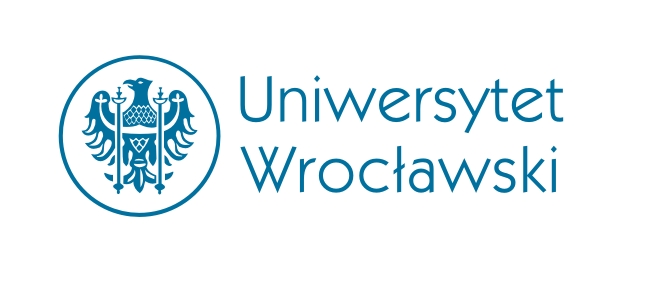 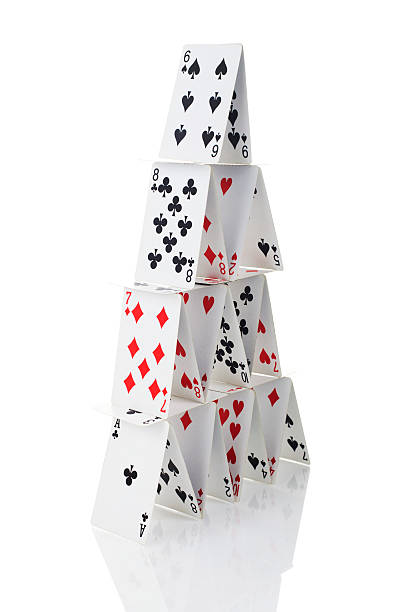 Warunki dopuszczalności procesu karnego
mgr Artur Kowalczyk
Katedra Postępowania Karnego
artur.kowalczyk@uwr.edu.pl
art. 17 § 1 k.p.k.
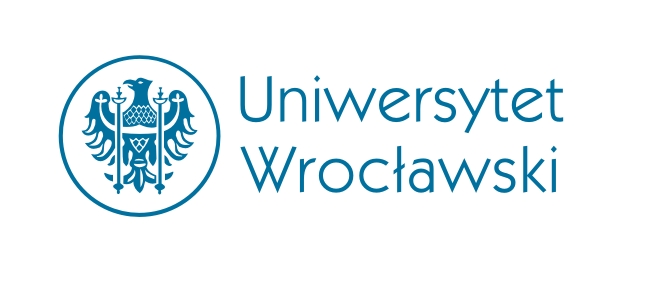 Pojęcie przesłanek procesowych
Warunki dopuszczalności procesu - określone stany prawne i faktyczne,       z którymi prawo karne procesowe łączy dopuszczalność /niedopuszczalność postępowania,
 Negatywne warunki dopuszczalności (przeszkody procesowe) zostały uregulowane w art. 17 § 1 k.p.k., zamieszczony tam katalog ma charakter otwarty (zob. pkt 11),
 Stwierdzenie istnienia przeszkody procesowej powoduje:
 przed wszczęciem procesu – konieczność odmowy jego wszczęcia,
 po wszczęciu procesu – konieczność jego umorzenia, a w pewnych przypadkach uniewinnienia.
 Przesłanki procesowe ≠ warunki dopuszczalności procesu karnego (zob. następny slajd).
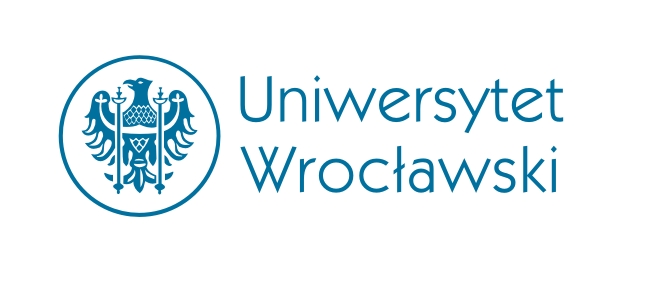 Przesłanki a warunki dopuszczalności procesu
Tradycyjnie pod pojęciem przesłanek rozumiano jedynie okoliczności        o charakterze procesowym, nie mające związku z prawem materialnym (tak S. Śliwiński, J. Haber).
 Z czasem (zwł. pod wpływem M. Cieślaka) rozpowszechniła się szeroka interpretacja pojęcia przesłanek – zaliczano do nich zarówno przeszkody czysto procesowe (np. powaga rzeczy osądzonej), jak i okoliczności o charakterze materialnoprawnym (np. brak znamion przestępstwa, znikomość społecznej szkodliwości), przesądzające o tym, czy w ogóle popełniono przestępstwo. W k.p.k. z 1997 r. ustawodawca w jednym przepisie (art. 17 § 1 k.p.k.) zamieścił oba rodzaje przesłanek.
 Część przedstawicieli doktryny (m.in. W. Daszkiewicz) zaczęła posługiwać się pojęciem negatywnych warunków dopuszczalności procesu, obejmującym swoim zakresem znaczeniowym zarówno przesłanki materialne, jak i procesowe; według tej konwencji terminologicznej przesłankami są jedynie przeszkody o charakterze czysto procesowym.
warunki dopuszczalności procesu
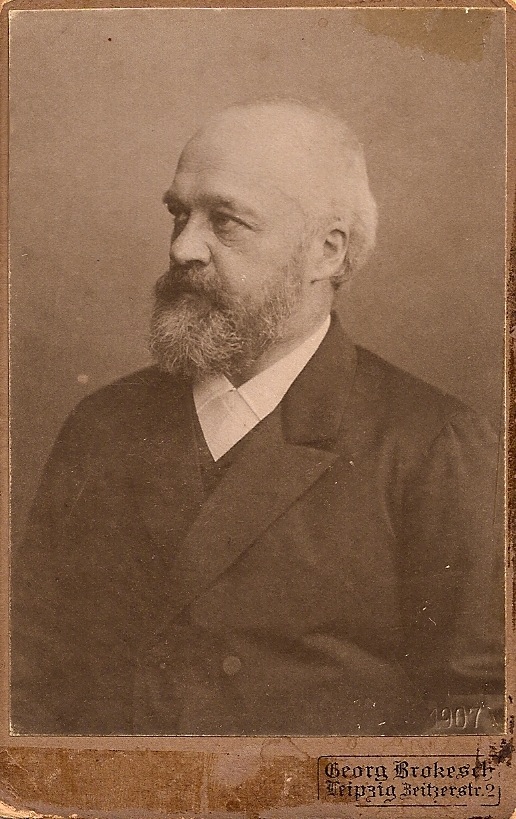 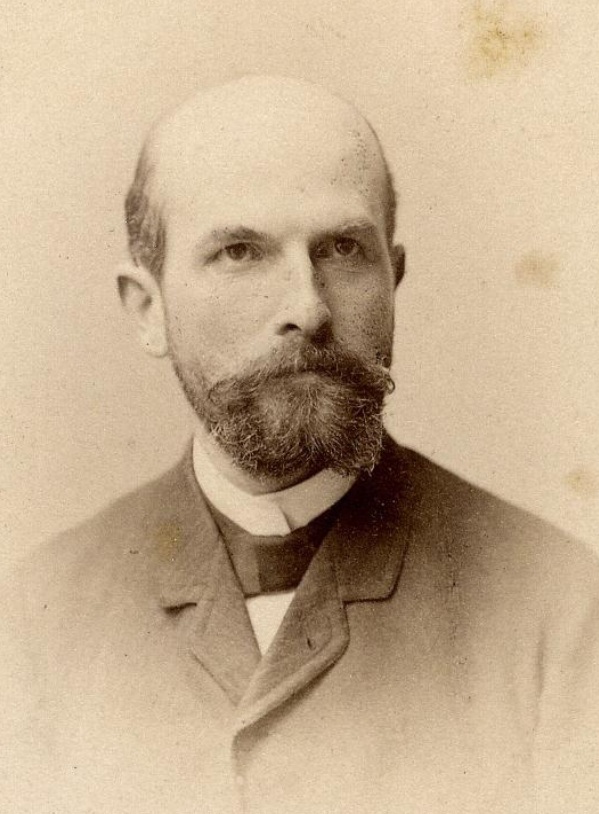 Przesłanki procesowe
W dawnym procesie ekscepcje (zarzuty) dylatoryjne i peremptoryjne rozpoznawane przed przystąpieniem do merytorycznego badania sprawy,
 O. v. Bülow wprowadził pojęcie przesłanek do procesu cywilnego, a A. v. Kries przeszczepił je na grunt procedury karnej,
 We współczesnym procesie sąd bada przesłanki z urzędu, strony nie muszą ich wskazywać.
Oskar von Bülow 
(1837-1907)
August von Kries 
(1856-1894)
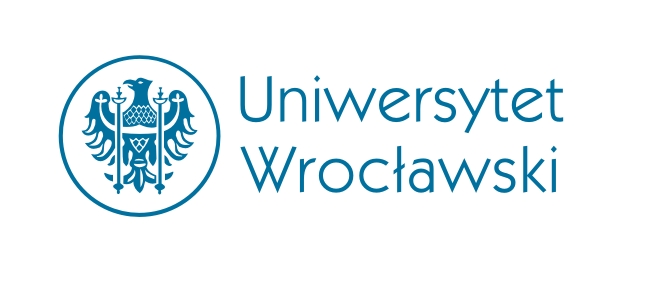 pkt 1
„Czynu nie popełniono” – dwie interpretacje przesłanki:
1) albo dany czyn w ogóle nie miał miejsca albo czynu nie popełniła dana osoba,
2) dane zdarzenie w ogóle nie miało miejsca tj. nie chodzi tu o niepopełnienie czynu przez określoną osobę (tej sytuacji dot. art. 322 § 1 k.p.k.), lecz o niepopełnienie czynu w ogóle;
 brak jest czynu w rozumieniu prawa karnego tj. zewnętrznego, psychicznie sterowanego zachowania się człowieka np.:
rzecz, którą rzekomo ukradziono, odnajduje się,
zdarzenie jest wynikiem zjawisk atmosferycznych lub działalności zwierząt,
zdarzenie zostało spowodowane przez odruch bezwarunkowy.
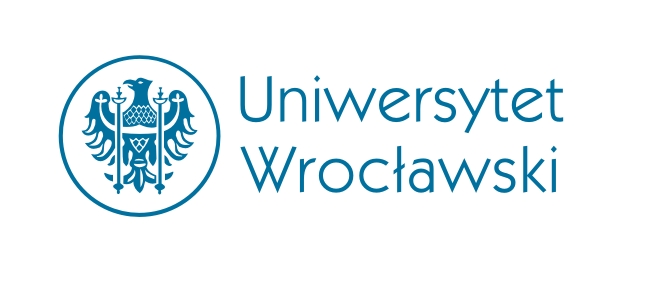 pkt 1
„Brak jest danych dostatecznie uzasadniających podejrzenie jego popełnienia” – brak wystarczających dowodów świadczących o popełnieniu czynu,
 art. 303 k.p.k. – przesłanką wszczęcia postępowania uzasadnione podejrzenie popełnienia przestępstwa,
 możliwość umorzenia postępowania przed rozprawą z uwagi na oczywisty brak faktycznych podstaw oskarżenia (art. 339 § 3 pkt 2 k.p.k.), jednak tylko wówczas, gdy brak jest jakichkolwiek dowodów popełnienia przestępstwa,
 wraz z rozwojem procesu prawdopodobieństwo musi wzrastać: 
przypuszczenie  uzasadnione podejrzenie  dane uzasadniające dostatecznie podejrzenie popełnienia przestępstwa przez określoną osobę  udowodnienie.
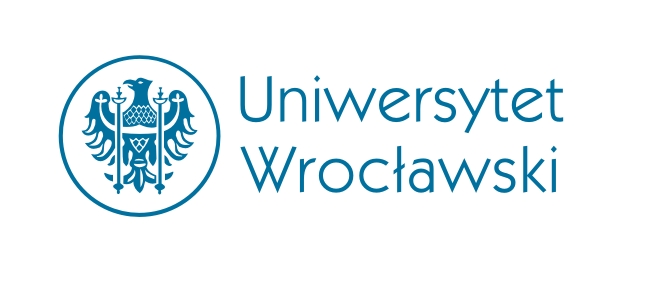 pkt 2
„Czyn nie zawiera znamion czynu zabronionego” – popełniono czyn, jednak nie zawiera on wszystkich znamion określonego typu czynu zabronionego; stwierdzenie wystąpienia tej przesłanki wymaga dokonania prawnej oceny czynu,
 znamiona to elementy treściowe wskazane w opisie czynu,
 znamiona strony przedmiotowej i podmiotowej,
 przykłady: sprawca prowadzi pojazd niebędący pojazdem mechanicznym w ruchu lądowym, znajdując się w stanie nietrzeźwości (art. 178a § 1 k.k.), sprawca zabiera cudzą rzecz ruchomą, lecz czyni to nieumyślnie (art. 278 § 1 k.k.).
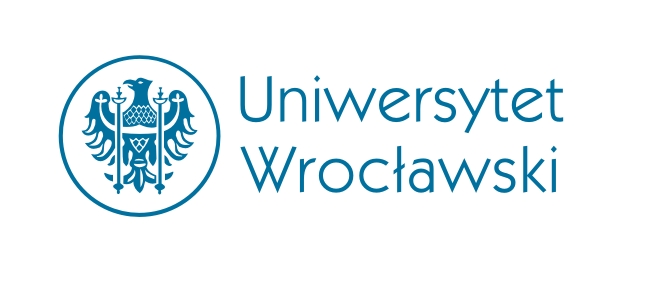 pkt 2
„Ustawa stanowi, że sprawca nie popełnia przestępstwa” – dot. dwóch grup okoliczności wyłączających przestępność czynu,
 kontratypy tj. okoliczności wyłączające bezprawność (m.in. obrona konieczna – art. 25 § 1 k.k., stan wyższej konieczności – art. 26 § 1 k.k. i inne; kontratypy części szczególnej k.k.; kontratypy pozaustawowe),
 okoliczności wyłączające winę (m.in. stan wyższej konieczności – art. 26 § 2 k.k., usprawiedliwiony błąd co do znamion – art. 28 § 1 k.k., tzw. niepoczytalność – art. 31 § 1 k.k.).
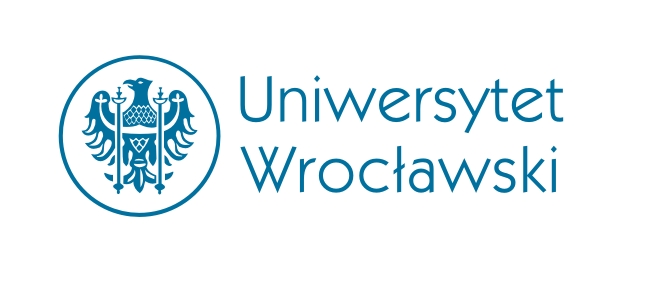 Skutki zaistnienia przesłanek z pkt 1 i 2
Na etapie postępowania przygotowawczego oraz do rozpoczęcia przewodu sądowego wystąpienie którejś z przesłanek skutkuje umorzeniem postępowania,
 art. 414 § 1 zd. 2 k.p.k.,
 w razie stwierdzenia wystąpienia przesłanek z pkt 1 lub pkt 2 po rozpoczęciu przewodu sądowego sąd wydaje wyrok uniewinniający, nie umarzający,
 jeśli jednak sprawca w chwili czynu był niepoczytalny, sąd wydaje wyrok umarzający („wyjątek od wyjątku”).
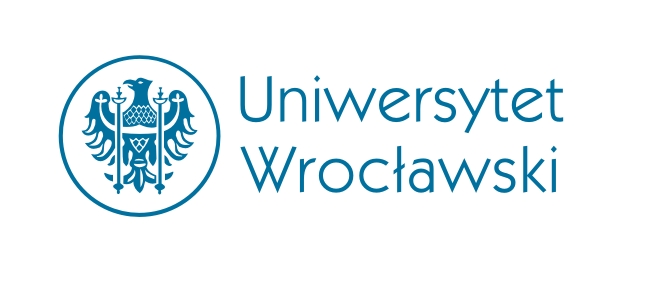 pkt 3
„Społeczna szkodliwość czynu jest znikoma” – przesłanka dotycząca materialnej cechy przestępstwa,
 art. 1 § 2 k.k. – przestępstwem jest czyn zabroniony społecznie szkodliwy w stopniu wyższym niż znikomy,
 co decyduje o stopniu społecznej szkodliwości?,
  skutkuje umorzeniem, nie uniewinnieniem (choć de facto brak jest przestępstwa).
art. 115 § 2 k.k.
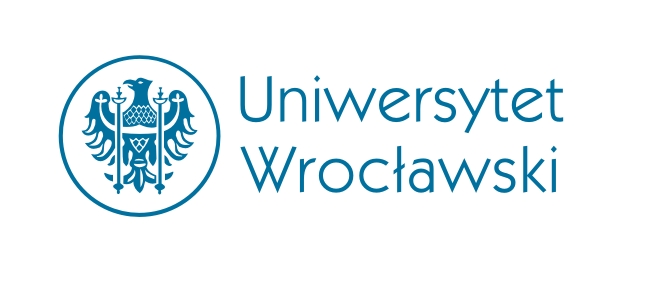 pkt 4
„Ustawa stanowi, że sprawca nie podlega karze” – klauzula niekaralności,
 Klauzula ta pojawia się w przypadku wystąpienia szczególnych okoliczności towarzyszących popełnieniu czynu związanych z zachowaniem sprawcy (przed     i po czynie) albo jego motywacją,
 Przykłady: dobrowolne odstąpienie od dokonania (art. 15 § 1 k.k.), usprawiedliwione przekroczenie granic obrony koniecznej (art. 25 § 3 k.k.), poplecznictwo w przypadku ukrywania osoby najbliższej (art. 239 § 2 k.k.) i inne.
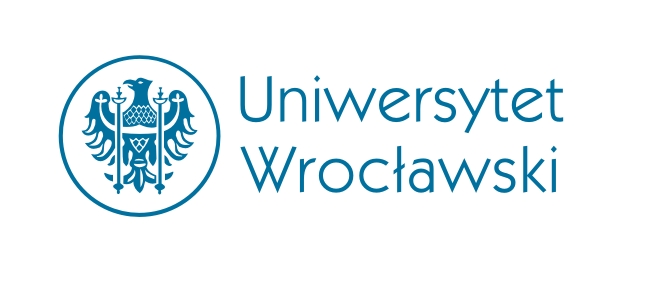 pkt 5
Śmierć oskarżonego (podejrzanego),
 śmierć po wydaniu wyroku, lecz przed jego uprawomocnieniem również powoduje konieczność umorzenia postępowania, 
 śmierć oskarżonego nie stoi na przeszkodzie rozpoznawaniu kasacji wniesionej na jego korzyść (art. 529 k.p.k.) ani też wznowieniu postępowania na korzyść oskarżonego (art. 545 § 1 k.p.k. w zw. z art. 529 k.p.k.),
 śmierć oskarżonego nie stoi na przeszkodzie stwierdzeniu nieważności orzeczenia na podstawie ustawy z dnia 23 lutego 1991 r. o uznaniu za nieważne orzeczeń wydanych wobec osób represjonowanych za działalność na rzecz niepodległego bytu Państwa Polskiego.
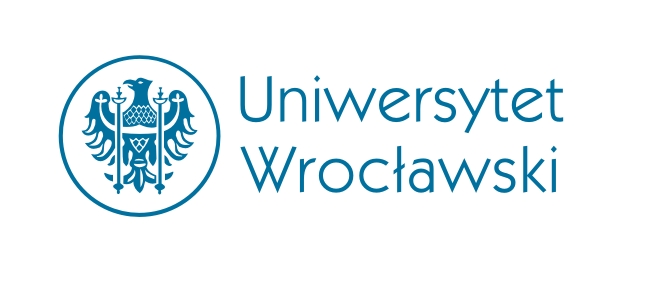 pkt 6
„Nastąpiło przedawnienie karalności”,
 karalność większości przestępstw ulega przedawnieniu wraz z upływem przewidzianego w ustawie okresu,
 terminy przedawnienia wynikają z prawa karnego materialnego – zob. art. 101 k.k. i następne,
 przepisów o przedawnieniu nie stosuje się do:
 zbrodni przeciwko pokojowi, ludzkości i przestępstw wojennych (art. 105 § 1 k.k.),
 umyślnego przestępstwa: zabójstwa, ciężkiego uszkodzenia ciała, ciężkiego uszczerbku na zdrowiu lub pozbawienia wolności połączonego ze szczególnym udręczeniem, popełnionego przez funkcjonariusza publicznego w związku z pełnieniem obowiązków służbowych (art. 105 § 2 k.k.).
pkt 6 – szczególna regulacja w okresie pandemii
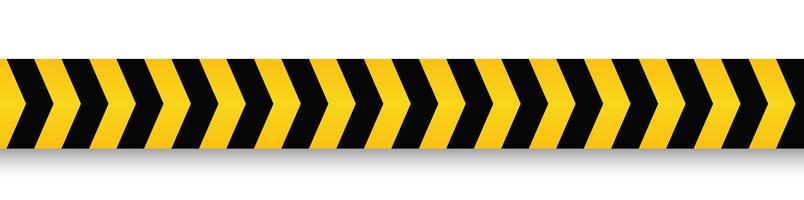 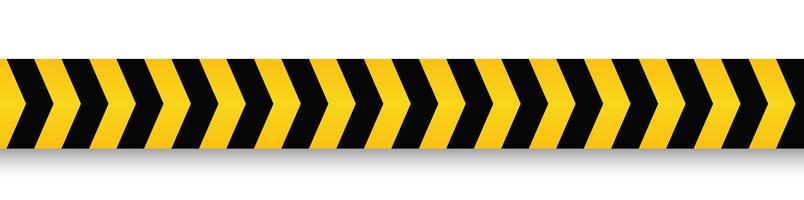 Ustawa z dnia 2 marca 2020 r. o szczególnych rozwiązaniach związanych z zapobieganiem, przeciwdziałaniem  i zwalczaniem COVID-19, innych chorób zakaźnych oraz wywołanych nimi sytuacji kryzysowych
Art.  15zzr1 – przepis uchylony z dniem 1.10.2023 r.
1. W okresie obowiązywania stanu zagrożenia epidemicznego albo stanu epidemii, ogłoszonego z powodu COVID-19, oraz w okresie 6 miesięcy po ich odwołaniu nie biegnie przedawnienie karalności czynu oraz przedawnienie wykonania kary w sprawach o przestępstwa i przestępstwa skarbowe.
2. Okresy, o których mowa w ust. 1, liczy się od dnia 14 marca 2020 r. - w przypadku stanu zagrożenia epidemicznego, oraz od dnia 20 marca 2020 r. - w przypadku stanu epidemii.
Wyrok SN z 8.3.2022 r., I KK 6/22:
Przewidziane w przepisie art. 15zzr1 znowelizowanej ustawy zawieszenie biegu przedawnienia w okresie zagrożenia epidemicznego - liczonego od dnia 14 marca 2020 r. i w okresie stanu epidemii - liczonego od dnia 20 marca 2020 r. nie dotyczyło tych przestępstw, których karalność ustała przed wejściem wprowadzonych zmian w życie - tj. przed dniem 22 maja 2021 r.
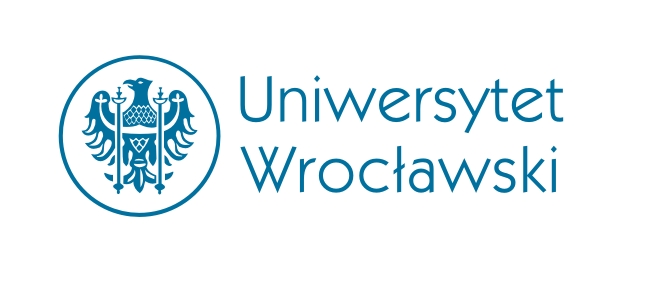 pkt 7
„Postępowanie karne co do tego samego czynu tej samej osoby zostało prawomocnie zakończone albo wcześniej wszczęte toczy się”,
 Powaga rzeczy osądzonej – res iudicata, zawisłość prawna – lis pendens, 
 Zawisłość sprawy rozpoczyna się z chwilą przedstawienia zarzutów, a kończy się z chwilą prawomocnego zakończenia postępowania,
 Niedopuszczalne jest ponowne postępowanie w tej samej sprawie, przeciwko tej samej osobie. Zasada ne bis in idem stanowi dla oskarżonego gwarancję, że nie będzie pociągnięty do odpowiedzialności karnej za czyn, który już raz został osądzony. 
 W przypadku umorzenia (uniewinnienia) oskarżony ma pewność, że postępowanie nie będzie ponownie prowadzone, w przypadku skazania – że nie zostanie mu ponownie wymierzona kara za ten sam czyn, za który został już osądzony.
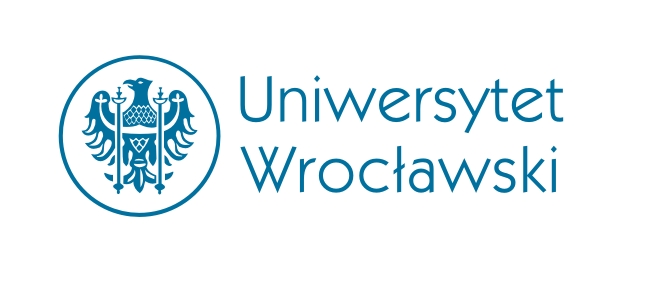 pkt 7
O tożsamości decydują elementy przedmiotowo-podmiotowe czynu w znaczeniu ontologicznym, znaczenie ma więc zdarzenie historyczne, a nie kwalifikacja prawna,
 Przesłanka dotyczy postępowania sądowego i tylko takiego postępowania przygotowawczego, które weszło w fazę in personam, postępowanie przygotowawcze, które toczyło się w fazie in rem może zostać podjęte w każdym czasie (zob. art. 327 § 1 k.p.k.); prawomocnie umorzone przez prokuratora postępowanie przygotowawcze może być wznowione tylko wówczas, gdy nowe istotne fakty lub dowody nie znane w poprzednim postępowaniu (art. 327 § 2 k.p.k.),
 Instytucja wznowienia postępowania – rozdział 56 k.p.k.
 Skazanie za czyn ciągły (art. 12 § 1 k.k.) stoi na przeszkodzie ponownemu postępowaniu o później ujawnione elementy tego czynu, niewchodzące w skład przyjętej w wyroku konstrukcji,
zob. uchwały SN z 21.11.2001 r., I KZP 29/01 i z 15.6.2007, I KZP 15/07
artykuły P. Kardasa (CzPKiNP 2007, z. 2) i J. Giezka (CzPKiNP 2008, z. 1)
 Od 1.5.2004 r. prawomocne orzeczenie kończące postępowanie karne wydane w innym państwie członkowskim UE tworzy stan powagi rzeczy osądzonej (arg. ex art. 114 § 3 pkt 3 k.p.k.).
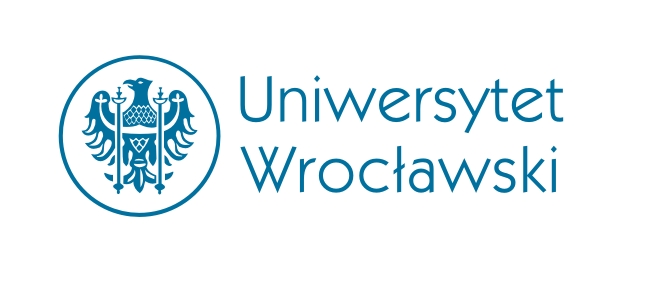 pkt 8
„Sprawca nie podlega orzecznictwu polskich sądów karnych”,
 przesłanka dotyczy określonych kategorii sprawców:
Prezydenta RP, który może zostać pociągnięty do odpowiedzialności przed TS,
osób korzystających z immunitetów dyplomatycznych lub konsularnych,
posłów i senatorów w zakresie, w jakim korzystają z immunitetów materialnych tj. tylko co do czynów popełnionych w związku ze sprawowaniem mandatu,
tzw. eurodeputowanych,
prokuratorów, adwokatów, radców prawnych, radców Prokuratorii Generalnej RP oraz rzeczników patentowych w zakresie chroniącego ich immunitetu materialnego, który dotyczy nadużycia wolności słowa, stanowiące ściganą z oskarżenia prywatnego zniewagę lub zniesławienie określonych osób,
a więc podmiotów chronionych immunitetami materialnymi.
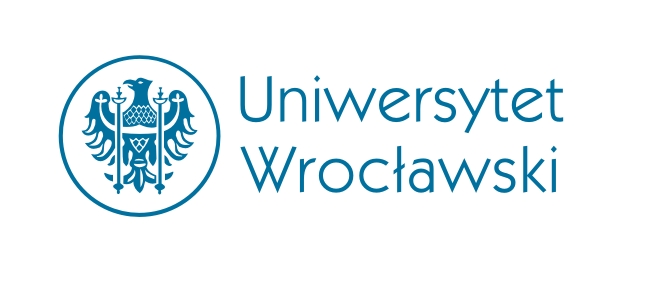 pkt 9
„Brak skargi uprawnionego oskarżyciela”,
 przesłanka ściśle związana z zasadą skargowości; dotyczy postępowania sądowego w przedmiocie odpowiedzialności karnej oskarżonego (zob. art. 14 § 1 k.p.k.),
 rodzaje skarg: akt oskarżenia, wniosek o warunkowe umorzenie postępowania, wniosek o skazanie bez rozprawy, wniosek o umorzenie i zastosowanie środków zabezpieczających,
 brak skargi może wynikać z:
niewniesienia jej w ogóle,
wniesienia jej przez nieuprawniony podmiot,
cofnięcia wniesionej skargi,
śmierci lub utraty statusu oskarżyciela,
wyjścia przez sąd poza granice skargi.
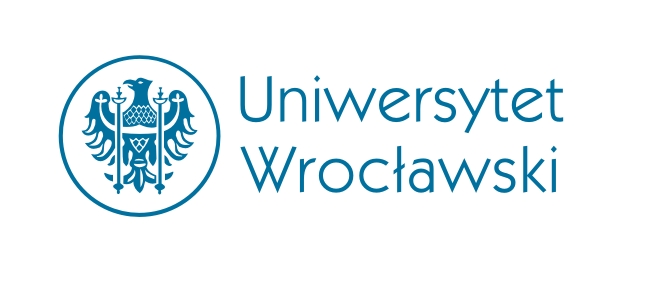 pkt 9
Możliwość cofnięcia aktu oskarżenia do czasu rozpoczęcia przewodu sądowego na pierwszej rozprawie głównej; na dalszym etapie jedynie za zgodą oskarżonego (art. 14 § 2 k.p.k.),
 możliwość odstąpienia od oskarżenia przez oskarżyciela posiłkowego subsydiarnego,
 skarga nie jest wymagana w przypadku postępowań sądowych innych niż dotyczące bezpośrednio odpowiedzialności karnej oskarżonego np. w postępowaniu w przedmiocie wydania wyroku łącznego lub w postępowaniu renowacyjnym,
 wówczas zastosowanie ma zasada działania z urzędu (art. 9 § 1 k.p.k.), co nie stoi na przeszkodzie wniesienia o wszczęcie danego postępowania (art. 9 § 2 k.p.k.).
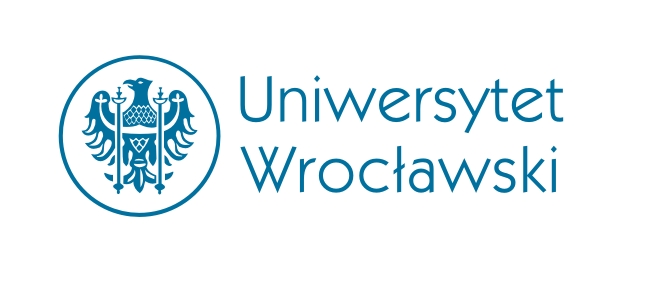 pkt 10
„Brak wymaganego zezwolenia na ściganie lub wniosku pochodzącego od osoby uprawnionej, chyba że ustawa stanowi inaczej”,
 wymóg uzyskania zezwolenia na ściganie dotyczy immunitetów formalnych,
 immunitetami takimi chronieni są: posłowie i senatorowie, posłowie do PE, sędziowie, prokuratorzy, PG, prezes i dyrektor generalny NIK, GIODO, prezes IPN,
 w przypadku ww. podmiotów uprawniony organ musi wydać zezwolenie na ściganie,
 szczególnymi rodzajami „zezwoleń na ściganie” są także zrzeczenie się immunitetu zakrajowości (art. 580 k.p.k.), zgoda państwa, o której mowa w art. 596 k.p.k. oraz zgoda organu sądowego państwa wykonania ENA, o której mowa w art. 607e § 3 pkt 8 k.p.k.
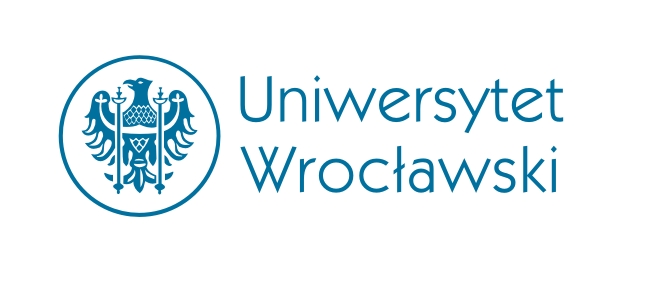 pkt 10
Wniosek o ściganie stanowi żądanie uprawnionego podmiotu podjęcia                       i kontynuowania ścigania danego przestępstwa i jego sprawcy,
 Dotyczy przestępstw ściganych w trybie publicznoskargowym na wniosek, wśród których można wyróżnić tzw. względnie i bezwzględnie wnioskowe,
 Z chwilą złożenia wniosku postępowanie toczy się z urzędu,
 Rozszerzone skutki złożenia wniosku o ściganie – zob. art. 12 § 2 k.p.k.,
 Wniosek może być cofnięty w postępowaniu przygotowawczym za zgodą prokuratora, a w postępowaniu sądowym – za zgodą sądu aż do zamknięcia przewodu sądowego na pierwszej rozprawie głównej. W sprawach, w których akt oskarżenia wniósł oskarżyciel publiczny, cofnięcie wniosku po rozpoczęciu przewodu sądowego jest skuteczne, jeżeli nie sprzeciwi się temu oskarżyciel publiczny obecny na rozprawie lub posiedzeniu (zmiana od 5.10.2019 r. !) (art. 12 § 3 zd. 1 i 2 k.p.k.),
 Ponowne złożenia wniosku jest niedopuszczalne (art. 12 § 3 in fine k.p.k.).
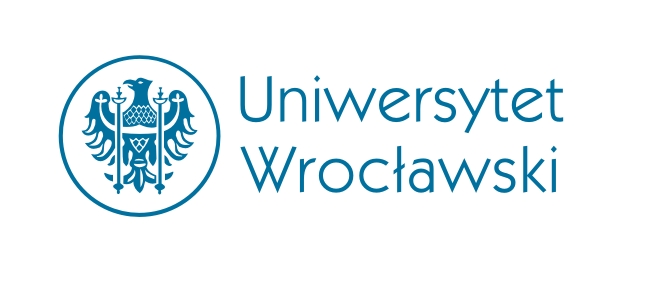 pkt 10
Art. 17 § 2 k.p.k.: Do chwili otrzymania wniosku lub zezwolenia władzy, od których ustawa uzależnia ściganie, organy procesowe dokonują tylko czynności nie cierpiących zwłoki w celu zabezpieczenia śladów i dowodów, a także czynności zmierzających do wyjaśnienia, czy wniosek będzie złożony lub zezwolenie będzie wydane.
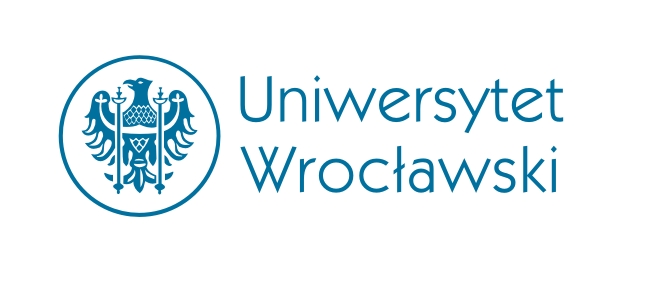 pkt 11
„Zachodzi inna okoliczność wyłączająca ściganie”,
 Np. ułaskawienie przez Prezydenta RP lub abolicja i amnestia – generalne akty łaski,
 Abolicja – zakaz wszczynania lub nakaz umorzenia postępowania w sprawach o określone czyny zabronione; polega na „puszczeniu w niepamięć” takich czynów, swego rodzaju „przebaczeniu” zanim zapadanie orzeczenie kończące postępowanie,
 Amnestia – nakaz umorzenia postępowania w stosunku do czynów, za które daruje się orzeczonych już kary w całości lub ich złagodzeniu, 
 Amnestie ogłaszane cyklicznie w PRL; po raz ostatni ogłoszono amnestię 7.12.1989 r.
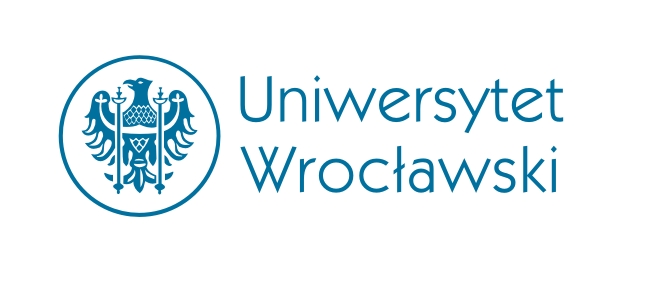 Ogólne/szczególne
Przesłanki ogólne warunkują dopuszczalność postępowania zwyczajnego,
 Przesłanki szczególne warunkują dopuszczalność postępowań prowadzonych w trybach szczególnych np. w trybie nakazowym; występują wówczas obok przesłanek ogólnych, które dotyczą także tych szczególnych trybów postępowania.
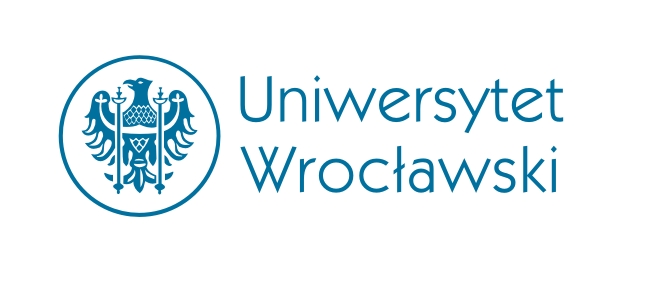 Dotyczące całego procesu/niektórych stadiów
Przesłanki wszystkich stadiów procesu (np. res iudicata, lis pendens, istnienie strony procesowej, podsądność sądom powszechnym, immunitet formalny, śmierć oskarżonego); są przeszkodą w toku całego postępowania karnego,
 przesłanki postępowania przygotowawczego i sądowego (np. abolicja, amnestia, przedawnienie karalności, wniosek o ściganie, znikoma społeczna szkodliwość czynu),
 przesłanki postępowania sądowego (np. skarga uprawnionego oskarżyciela),
 przesłanki postępowania wykonawczego (np. amnestia, przedawnienie wykonania kary, indywidualny akt łaski).
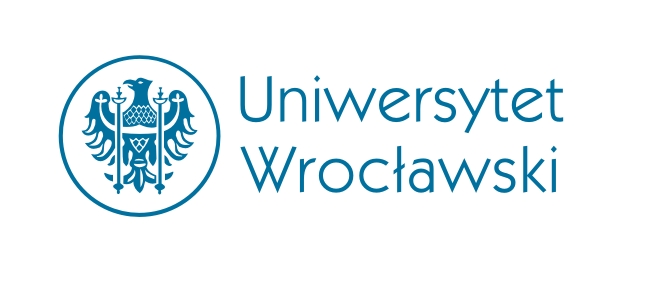 Materialne / formalne / mieszane
Przesłanki materialne, to okoliczności warunkujące dopuszczalność procesu mające zabarwienie materialne i najczęściej zaliczane do instytucji prawa materialnego, które wywierają wpływ na proces karny. Przesłanki materialne nie tylko decydują o dopuszczalności procesu, lecz stanowią też warunki odpowiedzialności oskarżonego za zarzucony mu czyn, z punktu widzenia prawa materialnego; art. 17 § 1 pkt 1-4 k.p.k.,
 Przesłanki formalne to okoliczności, których znaczenie wyczerpuje się wyłącznie w sferze prawa procesowego. Warunkują one wszczęcie procesu karnego, ale nie przesądzają o braku odpowiedzialności karnej oskarżonego w razie ich niewystąpienia; art. 17 § 1 pkt 5, 7-10 k.p.k.,
 Przesłanki mieszane to okoliczności decydujące o wszczęciu i prowadzeniu procesu, które mają zabarwienie materialne, jednak wpływ na odpowiedzialność karną wywierają wyłącznie na drodze procesowej, czym zbliżone są do przesłanek formalnych; art. 17 § 1 pkt 6 k.p.k., abolicja, amnestia
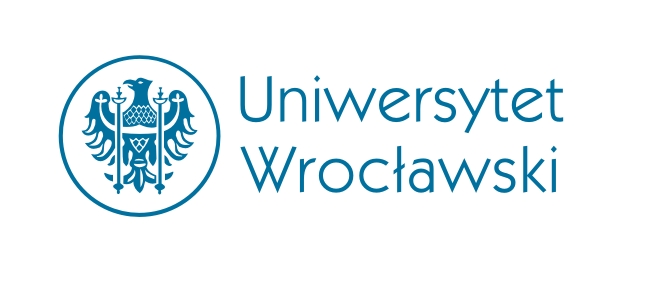 Względne/bezwzględne
Przesłanki bezwzględne powodują, że wyłączona jest w ogóle (tzn. w każdym układzie procesowym) dopuszczalność procesu karnego, co do tej samej osoby i tego samego czynu,
 Są to: brak czynu, brak przestępności czynu, znikomy stopień społecznej szkodliwości czynu, niepodleganie karze, czyli wszystkie przesłanki materialne, a ponadto niektóre o charakterze procesowym: śmierć oskarżonego, przedawnienie karalności, powaga rzeczy osądzonej i zawisłość sporu, abolicja, amnestia, ułaskawienie. 
 Przesłanki względne powodują niedopuszczalność procesu, jednak w zmienionych okolicznościach proces może być już prowadzony,
 Są to: niepodleganie orzecznictwu polskich sądów karnych, skarga uprawnionego oskarżyciela, zezwolenie na ściganie i wniosek o ściganie, immunitety formalne.
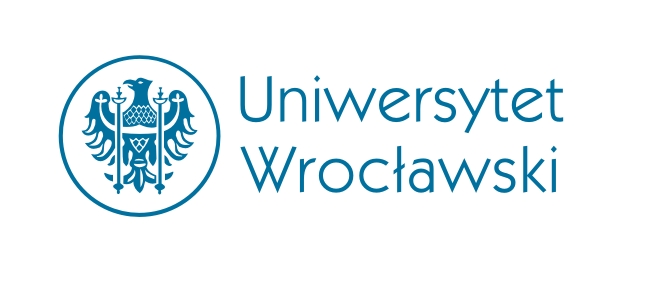 Kolizje przesłanek
Trzy zasady rozstrzygania kolizji przesłanek:
1) wszystkie zbiegające się przesłanki mogą stanowić wspólną podstawę prawną decyzji kończącej postępowanie, jeśli każda z nich pociąga za sobą identyczne następstwa prawne,
2) w razie zbiegu przesłanki uniewinnienia z przesłanką powodującą umorzenie należy umorzyć postępowanie, albowiem o winie oskarżonego wolno rozstrzygać tylko w procesie dopuszczalnym,
ale: w przypadku stwierdzenia przesłanki formalnej po przeprowadzeniu dowodów i wyjaśnieniu wszystkich okoliczności faktycznych, a więc jeśli zbadano kwestię odpowiedzialności karnej, należy oskarżonego uniewinnić, a nie umorzyć postępowanie,
3) zbieg negatywnych przesłanek względnych i bezwzględnych powoduje umorzenie na podstawie tych drugich, albowiem dotyczą one dopuszczalności procesu w każdym układzie procesowym.
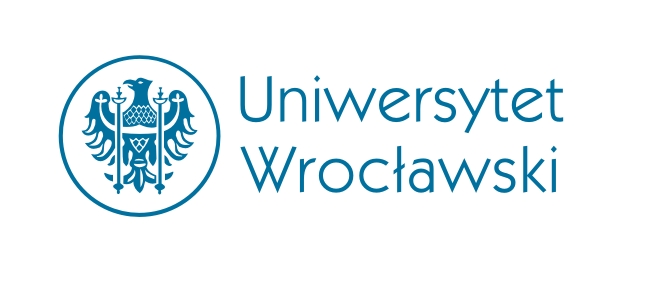 Dziękuję za uwagę
Dla zainteresowanych tematyką:
D. Stachurski, Spór o istotę przesłanek procesowych w polskiej nauce procesu karnego, Czasopismo Prawa Karnego i Nauk Penalnych 2005, nr 1.